Figure 6. Analysis of the co-localization of NPRB with ER and plasma membrane markers. Images of HeLa cells ...
Hum Mol Genet, Volume 18, Issue 2, 15 January 2009, Pages 267–277, https://doi.org/10.1093/hmg/ddn354
The content of this slide may be subject to copyright: please see the slide notes for details.
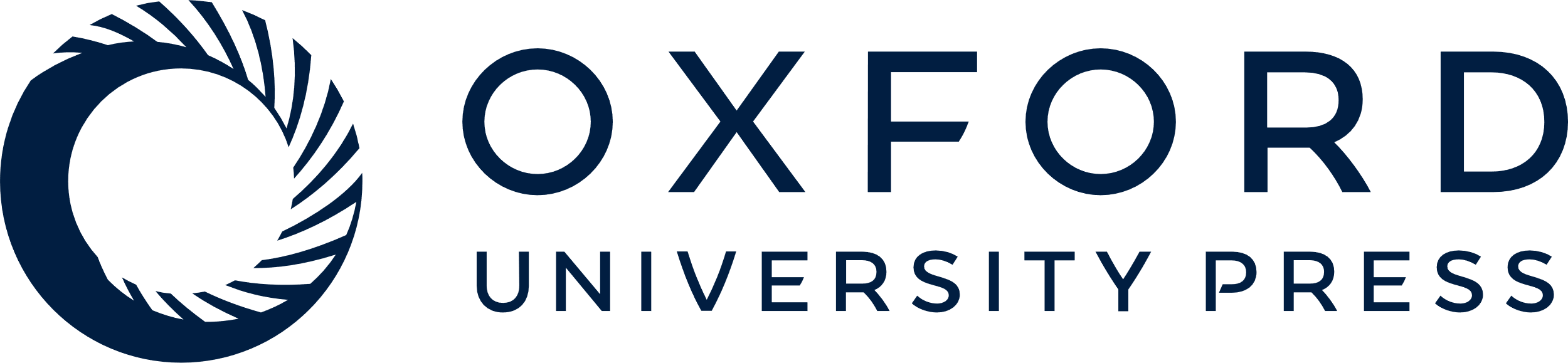 [Speaker Notes: Figure 6.  Analysis of the co-localization of NPRB with ER and plasma membrane markers. Images of HeLa cells transiently transfected with wild-type NPRB and indicated AMDM patient mutant variants were analyzed in order to determine the extent of localization of the protein with plasma membrane and ER. Pearson correlations were derived for NPR-B versus calnexin or EGFP-H-Ras signals for at least four individual transfected cells, and the mean together with standard error (bars) are presented. * P > 0.05 versus wild-type, P -values for all other NPR-B mutants co-localization with calnexin and EGFP-H-Ras compared with wild-type were <0.01. 


Unless provided in the caption above, the following copyright applies to the content of this slide: © The Author 2008. Published by Oxford University Press. All rights reserved. For Permissions, please email: journals.permissions@oxfordjournals.org]